LS1 BLM@LHC status
17/03/2014
Surface racks
P2 -/+, to change the configuration
P1, P3, P5, P6 , P7, P8  : OK (Seghaier and Steve)	
Pt4 for dismounting , March 17th : 
	4 extensions (P4) and 1 door from P3 with ventilators  
	all BL equipment to Seghaier for cleaning 
Rack configuration:
			R  L
			I   C
BLM re-installation
Current status of DS+ARC installation:
Sector 6-7  - done
Sector 5-6 – done

Sector 7-8:
R7 – done
L8 –   Arc done, LSS needs 2 more days( 19-20 of March),  no access to sector 17-18.03
All SEMs  was dismounted  in L8 ( to exchange for LIC)
Barbara’s request to dismount SEMs in P6 ( mail form 13.03.2014)
- BLMQI.01L8.B1E30)MQXA(BPMSW)  - change of expert name ( Christos question from 10.03) with support was dismounted for LHCb counter installation, and to install in new, shifted place 

Sector 8-1 - start
DS of R8:  Friday, March 21st  QPS and BLM team will put down the common longest cable trays


List what we need to be work before RSM:
Installation, surface rack, tunnel rack, DB, …

Request to move the source on surface – OK:
From: Abderrahim Errahhaoui 
Sent: 11 March 2014 19:34
In this case, I suggest that you transport the trolley (with the radioactive sources) in the Type A package.
For that, you have to fill in the internal transport request in EDH and please indicate “Radioactive” as danger and “Type A package*” required in the comments.

LSS installation

New installation
General Information
Beam Vacuum schedule is really tight and just fit with the deadline
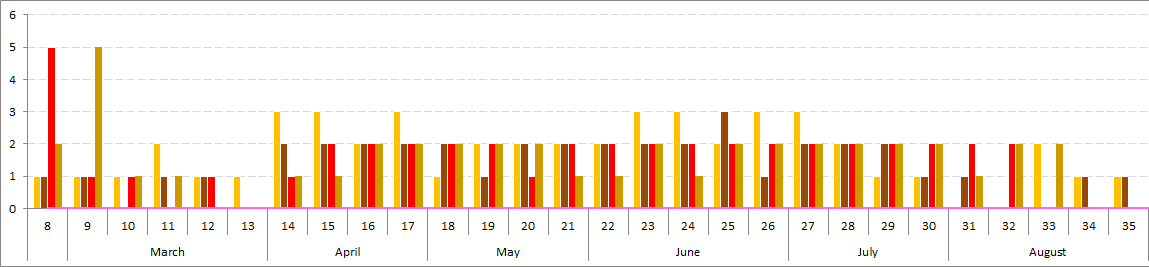 No margin left to fit the deadline
This hole of activities appeared because of delay of equipment in surface.

The schedule already shifted by 1 month !
LSS 2R
LSS 3
LSS 6
LSS 7
LSS 1R
LSS 2L
LSS 4
LSS 8L
LSS 8R
LSS 1L
LSS 5R
On a critical path
Provisional deadline
6th March 2014
LHC machine Schedule for LS1 EDMS 1362035
4
Divers
Slot Labels ( after changes of expert names)
Label for new  “short” cable (BJBDV - BJBAP), ECR for HV divider is released
Coating of rest of supports and brides to outside of CERN, schedule?
Plastic  boxes and old supports from tunnel to ?
Order the additional materials for installation: cables, metallic strips
	1000 m(HV) and 3000 m(BNC) cables; 35 bobins (*45 m in each) of metallic strips. 
Rad Source test ( 2 sources ) ready to end of July
ECR for LICs  and Removal the all SEMs(?)
LIC’s tests and shrinking at GIF: from 14:00 at 17-18/03
GIF and GIF++ status: 
	GIF  will operate up to Middle of August, 2013 (FIC tests in July, 2013) 
	GIF++ will operate from Middle of January, 2014 (IC tests in February,2014)
FIC production contract was signed:
	Materials to send: resistors ?
List of materials, cost and amount of IC new production ( Q4,2013-Q1,2014)
Tunnel racks and HV divider
HV divider installation:
Installed in all “standard”   locations in all Points, except L6  
In “special cases” – not installed, 

but long cables was ordered ( Remo) - ?




L5: restoration of racks after He spill test





Racks – CFC cards : ready for installation ( Ion or Russian team)